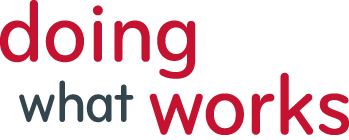 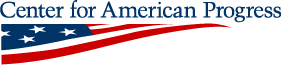 The Secret to Programs that WorkNew Tools for Program Design and Evaluation
John Griffith
Center for American Progress


2011 Environmental Evaluators Network Forum
The George Washington University, Washington, D.C.
June 23, 2011
The Secret to Programs that Work
Doing What Works
Reforming government to more efficiently allocate resources and achieve greater results for the American people:

Eliminating or redesigning misguided spending programs and tax expenditures
Boosting government productivity by streamlining management and strengthening operations
Promoting smarter decision-making through enhanced transparency and performance measurement
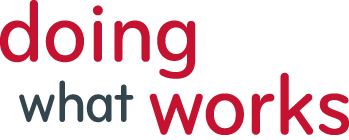 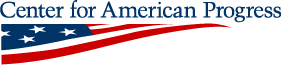 The Secret to Programs that Work
“Washington, Right Now, Is Broken”
The problem: 
	Washington for years has been shooting at big targets and missed the mark, and at the root of many failures is faulty design.

The result: 
	Americans are losing faith in the federal government. 

The stakes: 
	With shrinking budgets and  limited resources, we can no longer afford avoidable mistakes.
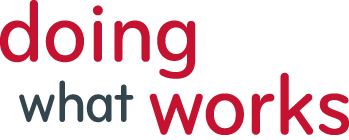 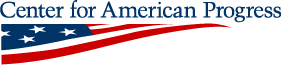 The Secret to Programs that Work
Objectives
Learn more: 

Why do some federal programs succeed and others fail?
Can we reform the program design and budgeting process to avoid these pitfalls in the future?

Fix the problem: 

Create tools and processes to assess a program’s likelihood of success before it is approved for funding
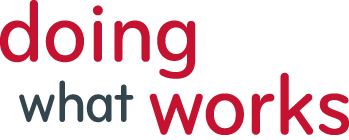 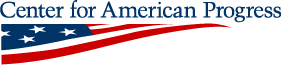 The Secret to Programs that Work
Our Approach
Input from over 200 government officials and performance experts
Nine expert workshops:
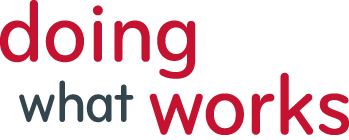 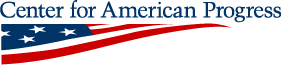 The Secret to Programs that Work
Why Programs Fail
No clear idea of the outcomes the program was trying to achieve
Wrong approach to the problem altogether
Insufficient evidence it will actually work
Poor implementation planning
Established the wrong incentives
No thought of monitoring progress or rethinking the approach
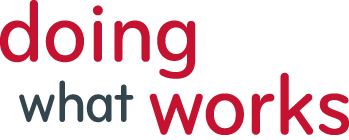 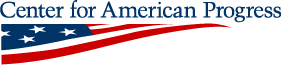 The Secret to Programs that Work
A Checklist-Inspired Solution
“We don’t study failures in teaching, in law, in government programs, in the financial industry, or elsewhere. We don’t look for the patterns of our recurrent mistakes or devise and refine potential solutions for them. But we could.” 
				- Atul Gawande in The Checklist Manifesto
Our Solutions: 

 For new programs
“Design for Success” - Tools and processes to help sort new program ideas with a high likelihood of success from those with serious design flaws

 For existing programs
“Reviewing What Works” - Tools and processes for evaluating the effectiveness of existing government programs across policy areas
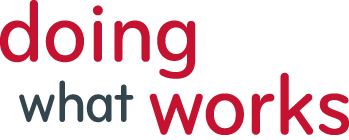 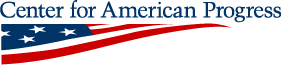 The Secret to Programs that Work
Design for Success
Six basic questions that should be asked of every new program idea:

Are the program’s goals clear and cost estimates accurate?
Is this the right approach to address the problem?
What evidence is there that the program is likely to achieve its goals?
Does the program establish the right incentives?
Is the implementation phase likely to be successful?
How will the program monitor success?
“Some of [the Design for Success] questions may be pretty basic… But I would…give you ten-to-one odds that most of these questions have never been asked in a comprehensive way for any new government program.” 
						- Sen. Mark Warner (D-VA)
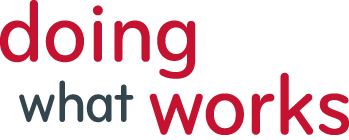 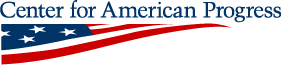 The Secret to Programs that Work
Design for Success Tools
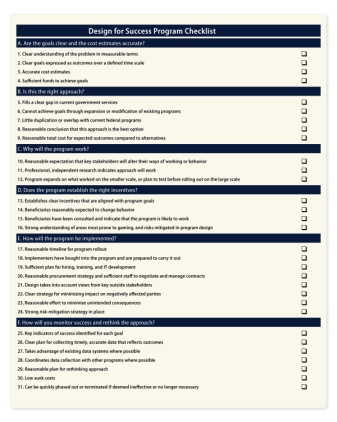 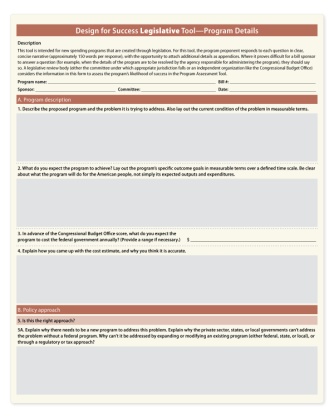 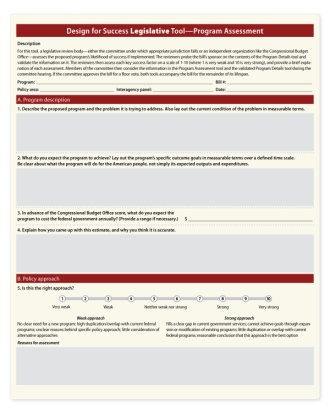 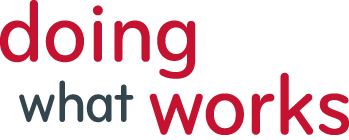 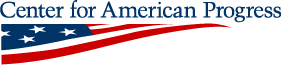 The Secret to Programs that Work
Design for Success Process
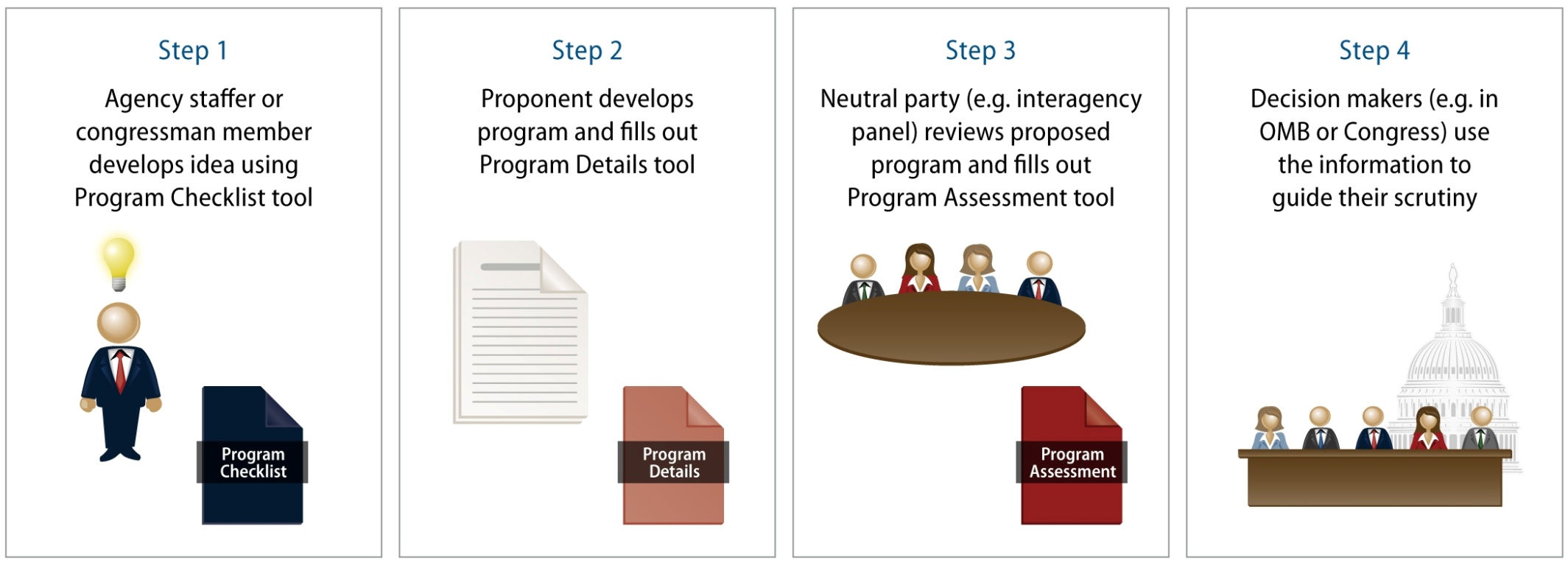 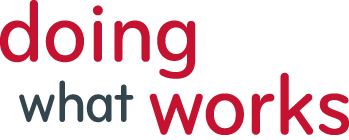 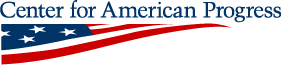 The Secret to Programs that Work
Design for Success in the 
Real World
New programs can go down several paths to funding…
Programs developed in the Legislative Branch:
Programs developed in the Executive Branch:
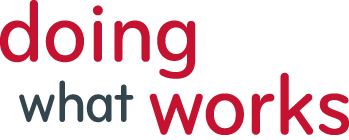 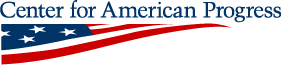 The Secret to Programs that Work
“Why will the program work?”
Stakeholder involvement
Evidence it is likely to achieve its outcome
Where else it has been implemented
Plans to test the idea or expand based on what has worked
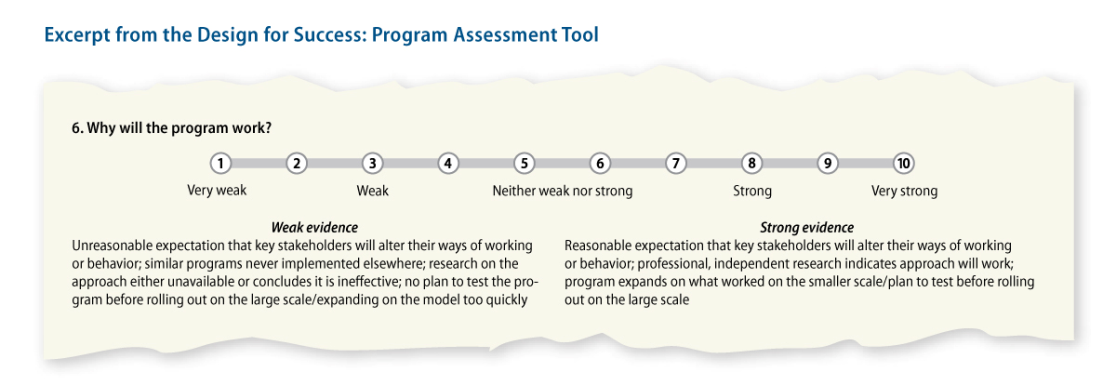 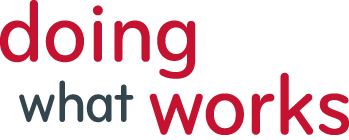 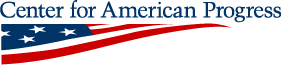 The Secret to Programs that Work
Interagency Panels
STEP 1: Form interagency panels by policy area 
STEP 2: Define common goals and list programs that contribute to these objectives

Example: An interagency approach to homeless assistance

U.S. Interagency Council on Homelessness
23 targeted programs
Four government-wide priority goals
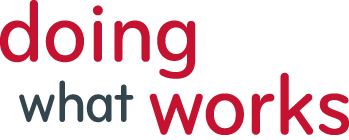 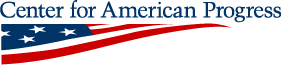 The Secret to Programs that Work
Reviewing What Works
Six basic questions that should be asked of every existing program:

What goals across government is the program contributing to?
What impact does the program have on achieving those goals?
Does the program work well with other programs to maximize impact and minimize duplication?
How cost effective is the program compared to others?
Is the program well run? Have there been delays or cost overruns?
Does the program learn from experience and improve in response?
“As president, I will go through the entire federal budget, page by page, line by line, and I will eliminate the programs that don’t work and aren’t needed. As for the programs we do need, I will make them work better and cost less.”				- Sen. Barack Obama as a presidential candidate in 2008
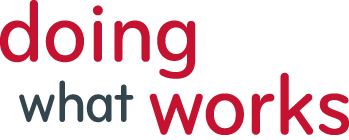 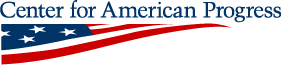 The Secret to Programs that Work
Reviewing What Works Tools
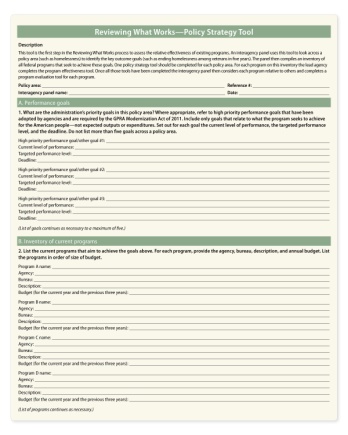 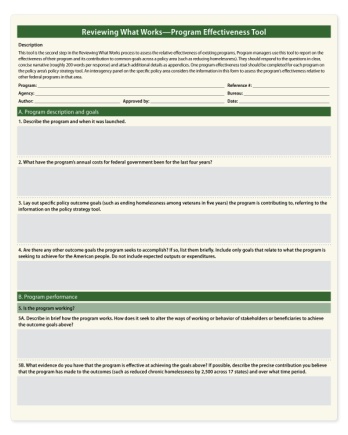 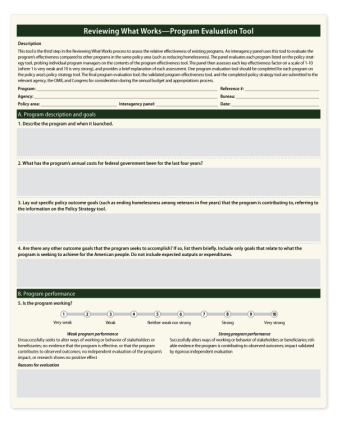 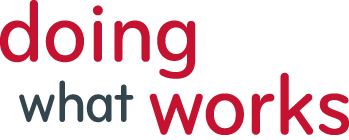 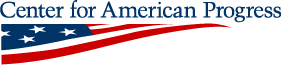 The Secret to Programs that Work
Reviewing What Works Process
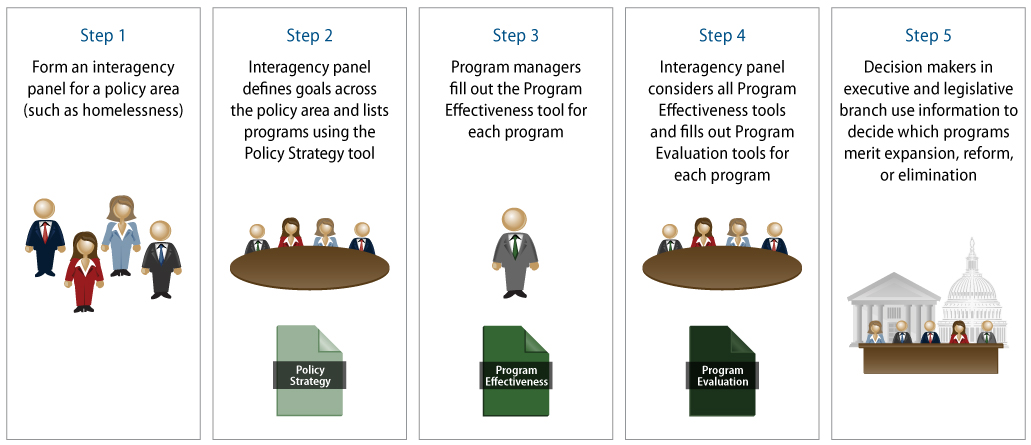 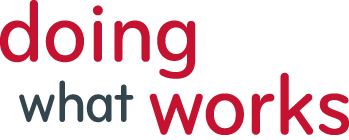 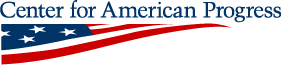 The Secret to Programs that Work
“Is the program working?”
How it alters the actions or behavior of stakeholders or beneficiaries
Evidence that the program is achieving its goals
How it has contributed to the observed outcomes
Independent evaluations of program impact and effectiveness
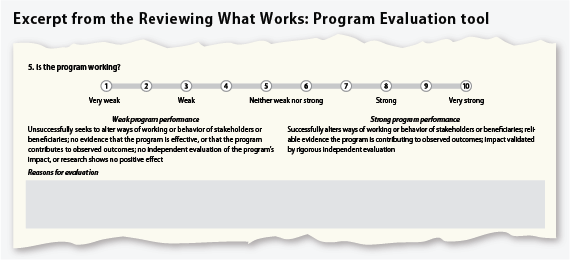 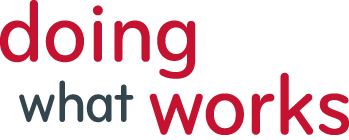 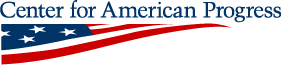 The Secret to Programs that Work
Recent Performance Initiatives
OMB’s Program Assessment Rating Tool (2002-2009)





GPRA Modernization Act of 2010
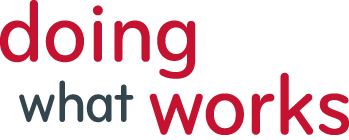 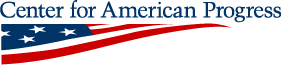 The Secret to Programs that Work
A Time to Act
With limited resources, we can no longer afford to dedicate funds to programs that are designed to fail.

Design for Success helps to flag programs with serious design flaws and identify the most promising new programs before the funding decision is made

As budgets tighten, we need to base funding decisions  on an understanding of which programs actually work.

Reviewing What Works helps to assess the relative effectiveness of all existing programs in a policy area
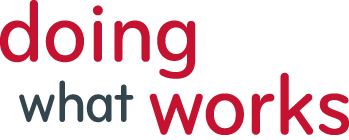 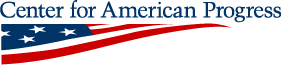 The Secret to Programs that Work
Next Steps
Test on the small scale
Modify the model to fit state and local governments
Establish interagency panels for individual policy areas on the federal level

Monitor impact, tweak the model, and scale it up appropriately
“Openly measuring the performance of our public institutions, and communicating that performance to citizens, has never been more important. The states that win will be the states that...manage for results.“
						- Maryland Gov. Martin O’Malley
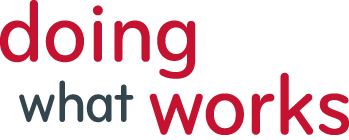 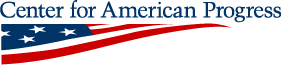 The Secret to Programs that Work
Discussion
Questions?
General reactions?
Thoughts on our strategy moving forward?

Special thanks to my co-authors on the report:
Jitinder Kohli, Senior Fellow at CAP
William D. Eggers, Director for Deloitte Research

** Please send any follow-up questions or comments to:
jgriffith@americanprogress.org
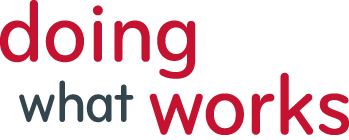 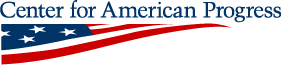